Balloon powered cars
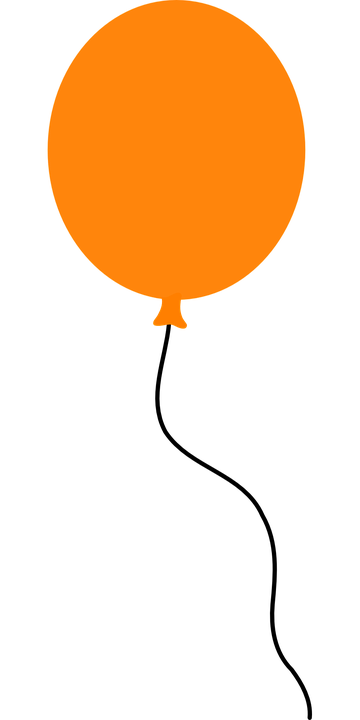 Making a balloon powered car to learn 
about forces
[Speaker Notes: Teacher could demonstrate the making shown in each step and learners could complete each step after it has been shown. Alternatively, if learners are able, the teacher could show all steps first and then learners could make their car. These slides could be put on the whiteboard or printed for learners to use as a guide to the making.]
Stay safe  
Whether you are a scientist researching a new medicine or an engineer solving climate change, safety always comes first. An adult must always be around and supervising when doing this activity. You are responsible for:
 
•	ensuring that any equipment used for this activity is in good working condition
•	behaving sensibly and following any safety instructions so as not to hurt or injure yourself or others 
 
Please note that in the absence of any negligence or other breach of duty by us, this activity is carried out at your own risk. It is important to take extra care at the stages marked with this symbol: ⚠
[Speaker Notes: Teacher could demonstrate the making shown in each step and learners could complete each step after it has been shown. Alternatively, if learners are able, the teacher could show all steps first and then learners could make their car. These slides could be put on the whiteboard or printed for learners to use as a guide to the making.]
Step 1 – Making the base
Piece of card
Length
150 mm
⚠  Cut a piece of card 150 mm (length) x 70 mm (width)
Width
70 mm
[Speaker Notes: This step could be completed in advance for learners or a template could be given so that they cut to the right measurements.]
Step 2a – Making the wheel axles
⚠ Cut two straws to a length of 70 mm each.

Use masking tape to stick the straws to each end of the card base.
Straws
Width
70 mm
[Speaker Notes: The straws could be cut to the appropriate 70 mm length in advance.]
Step 2b – Making the wheel axles
Insert your dowel into the straws. 

Leave an equal amount of space on each side for the wheels to fit.
Dowel
[Speaker Notes: Dowels should be pre-cut to 100 mm in advance. Dowels must be small enough that they can fit easily through the straws and rotate freely. Wooden skewers with the sharp edge cut off could also be used.]
Step 3 – Adding the wheels
⚠  Put glue in the middle of the inside of each bottle top.
Use this to join each bottle top to each dowel.

These are your wheels!
Wheels
[Speaker Notes: A hot glue gun could be used for this stage. Glue should be placed on the inside of the bottle tops. Alternatively, card wheels could be made and glued in place. It is important that the join between the wheels and the dowel is in the middle of the wheel so that they rotate correctly.]
Step 4 – Adding the balloon
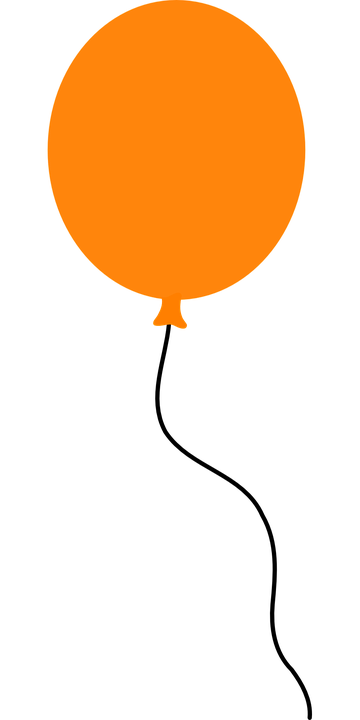 Turn your car so the straw axles are underneath it.

Put a straw into a balloon and tape it in place so it is airtight.

Tape the straw to your card base.
Balloon
Straw
[Speaker Notes: Double sided sticky tape could be used to attach the balloon to the base. This works best if the balloon is (at least partially) inflated.]
Step 5 – Testing the car
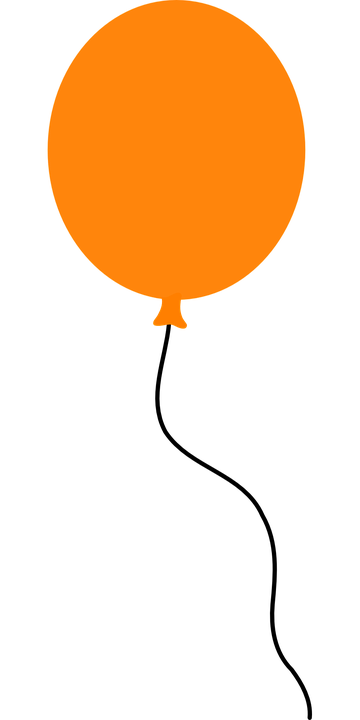 Blow up the balloon through the straw and pinch the end shut.

Put the car on the floor and let it go!
[Speaker Notes: Explain that the air from the balloon provides the thrust for the car. This is the force that pushes the car forwards.]